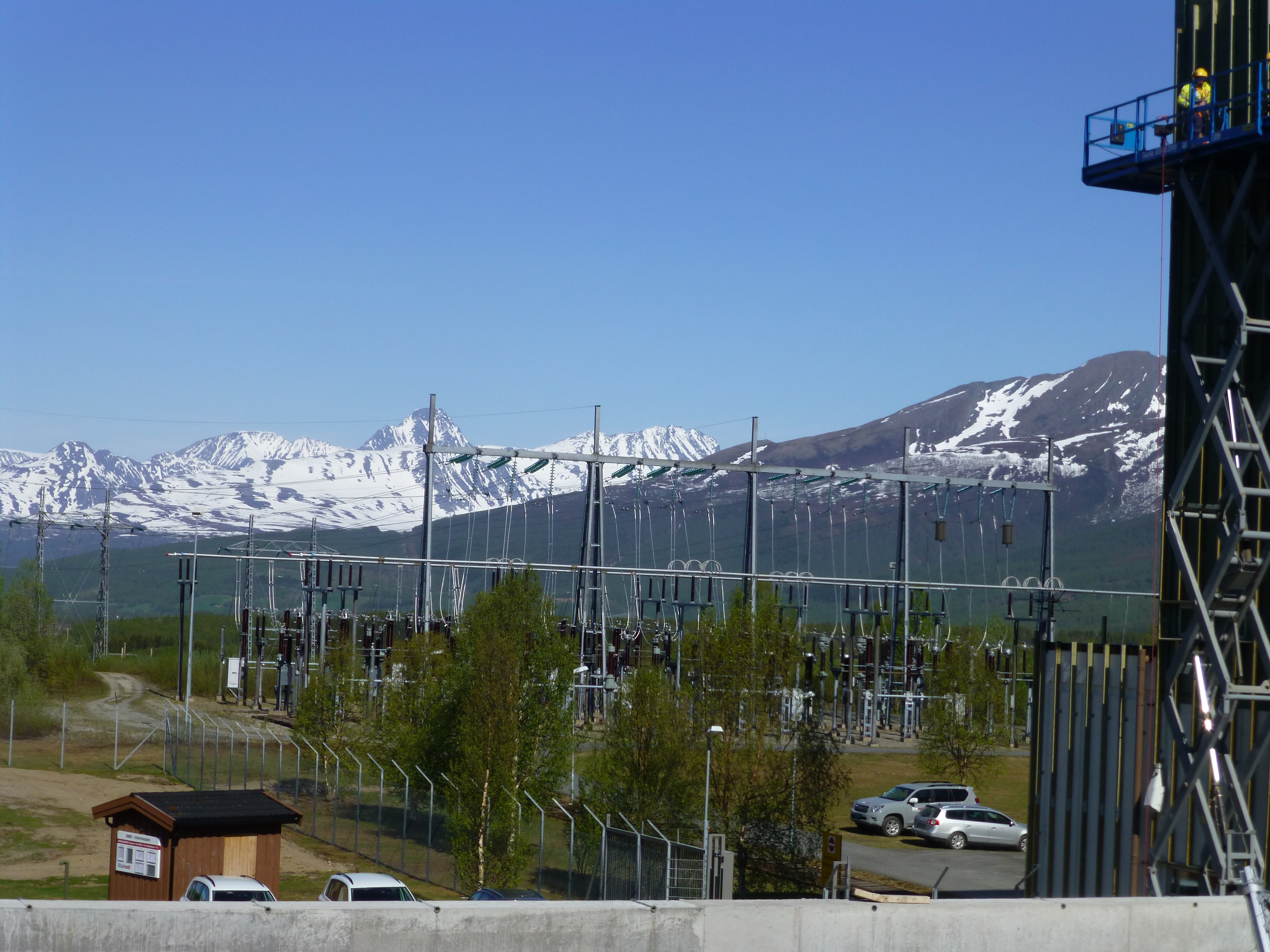 Ofoten - Hammerfest
Bardu kommune 30.oktober 2014Anskaffelsesansvarlig Morten Kvarme
Ofoten-Hammerfest - en viktig brikke i neste generasjon sentralnett
Sikrer strømforsyningen i landsdelen
Legger til rette for nyetablering og vekst innen nærings- og industrivirksomhet
Muliggjør ny fornybar kraftproduksjon i regionene
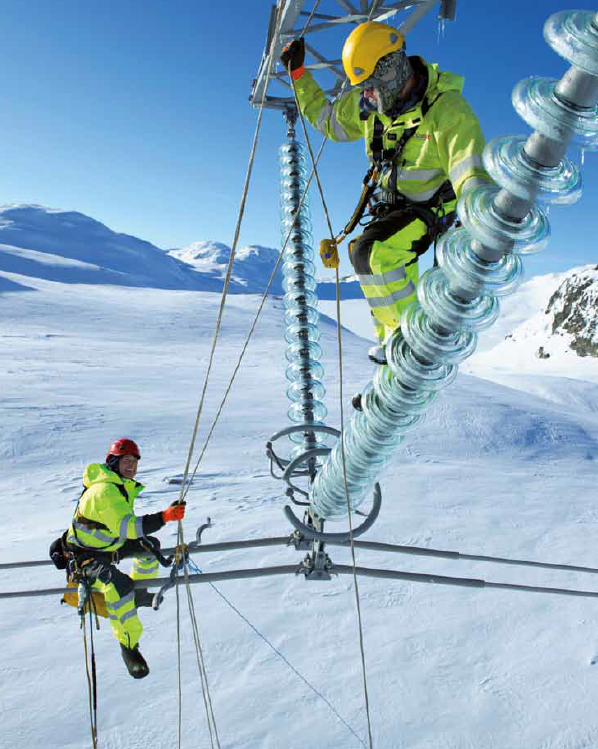 [Speaker Notes: Avslutningsvis vil jeg si at Ofoten-Hammerfest er en viktig brukke I neste generasjon sentralnett. 

Sikrer strømforsyningen i landsdelen
Legger til rette for nyetablering og vekst innen nærings- og industrivirksomhet
Muliggjør ny fornybar kraftproduksjon i regionen]
Ofoten-Balsfjord-Hammerfest
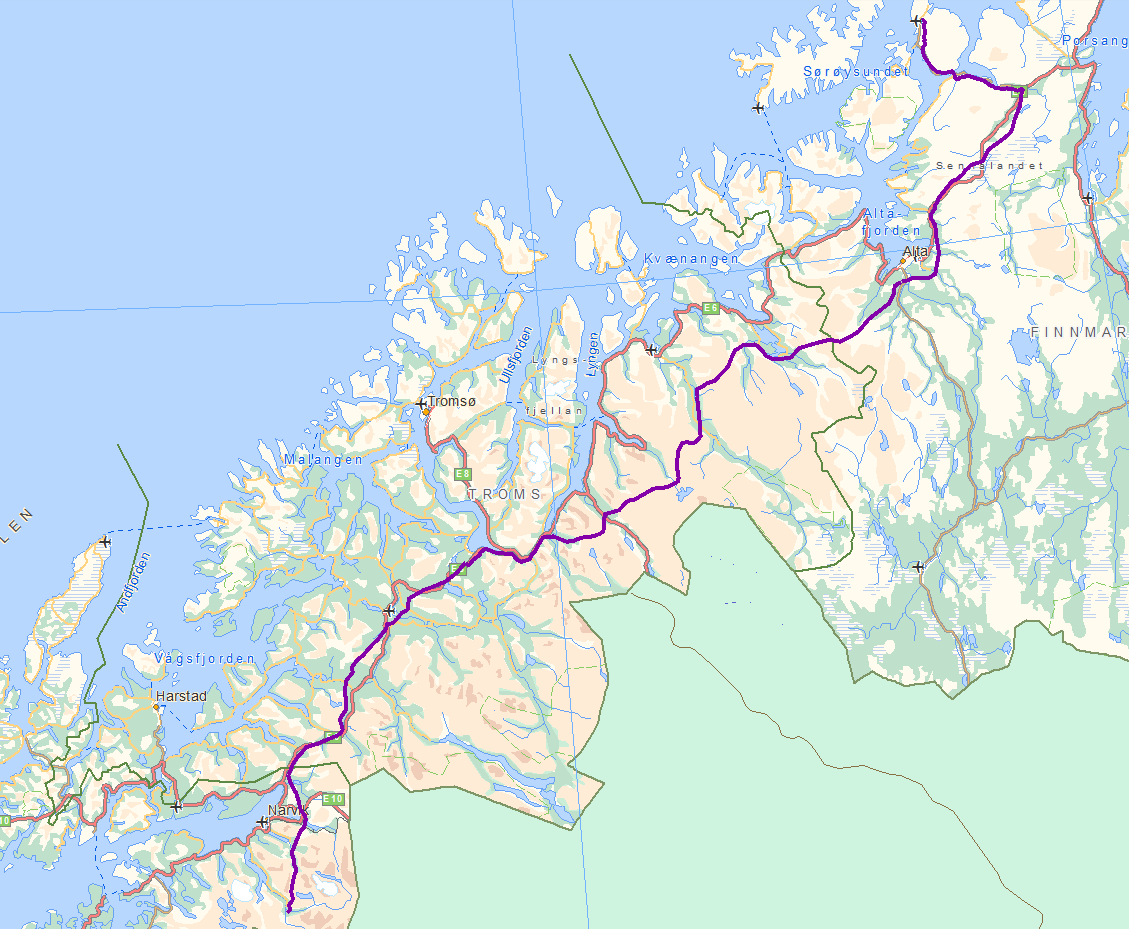 Hammerfest
Skaidi
Skillemoen
Nordreisa
Balsfjord
Bardufoss
Kvandal
Ofoten
Status
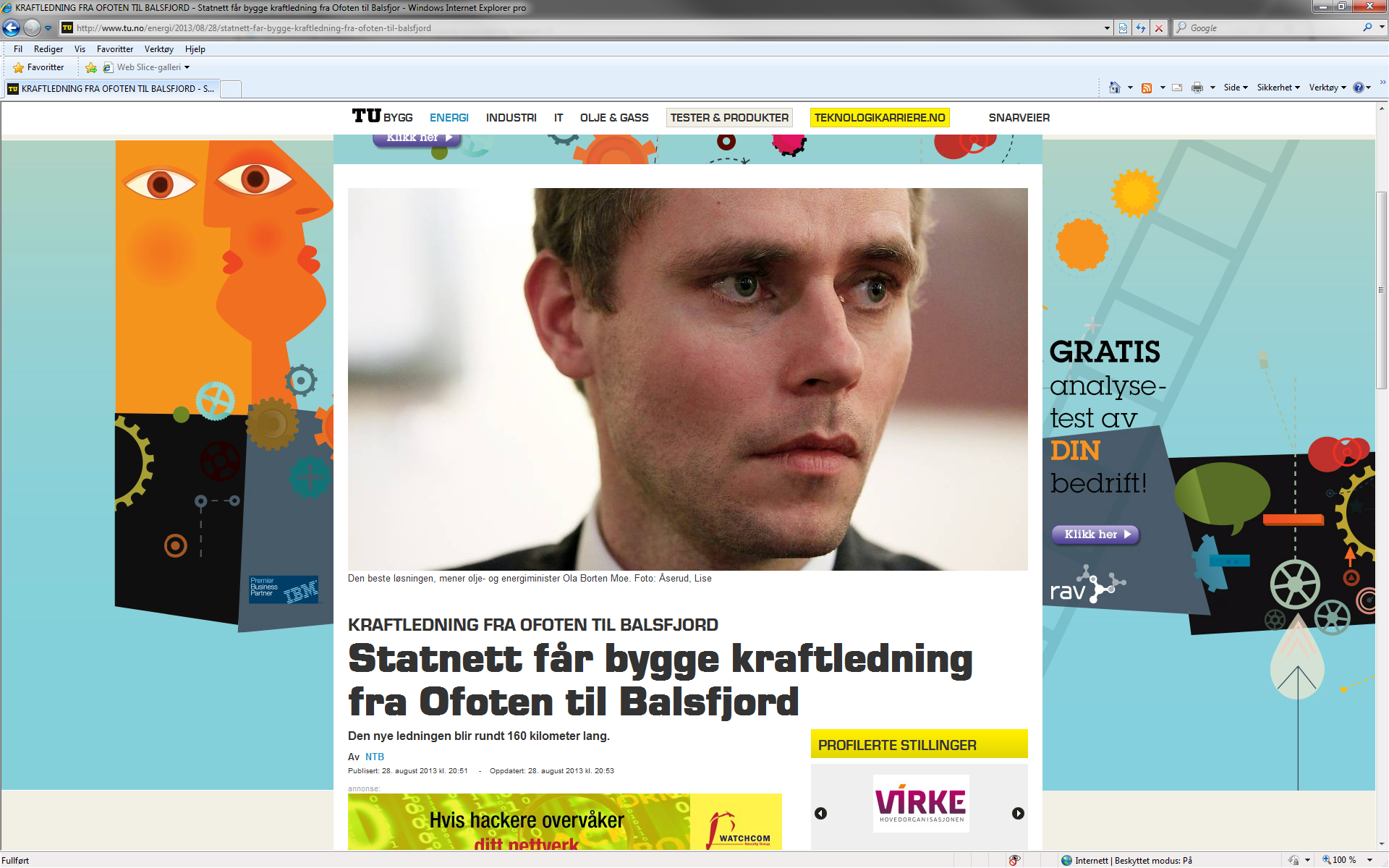 Ofoten-Balsfjord
Investeringsbeslutning 27.03.2014
Alle store lednings- og stasjonsentrepriser er tildelt
En del mindre kontrakter gjenstår
Anleggsarbeider pågår på hel ledningsstrekket Ofoten – Balsfjord. 150 +20 km 420 kV ledning  nybygg og 100 km 132kV ledning riving
Anleggsarbeider pågår på Ofoten, Kvandal, Bardufoss og Balsfjord transformatorstasjoner
Kostnadsestimat Ofoten – Balsfjord 3–4 MRD
Balsfjord-Skaidi
Prosjektering for ledning og stasjon pågår
Endelig konsesjon ventes tidlig 2015
Ca.300 km 420 kV ledning og 2 nye stasjoner

Skaidi – Hammerfest
Fullfører konsesjonsprosess
Realisering avhengig av energibehov i (olje)industrien
Kostnadsestimat Balsfjord – Hammerfest 5–8 MRD
[Speaker Notes: Tord Lien]
Ofoten - Balsfjord
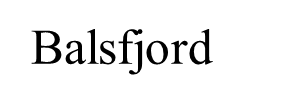 2014 - 2016
30 km
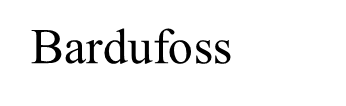 2014 - 2017
72,9 km
Kvandal
2014 - 2016
50,2 km
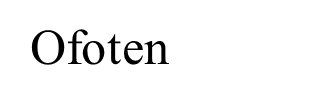 30.10.2014
5
Tildelte kontrakter oktober 2014
[Speaker Notes: Master til Rebaioli levert i Beisfjord. Master til CSI levert i Sjøvegan]
Tildelte kontrakter oktober 2014
Tildelte kontrakter oktober 2014
Tildelte kontrakter oktober 2014
Statnett.no
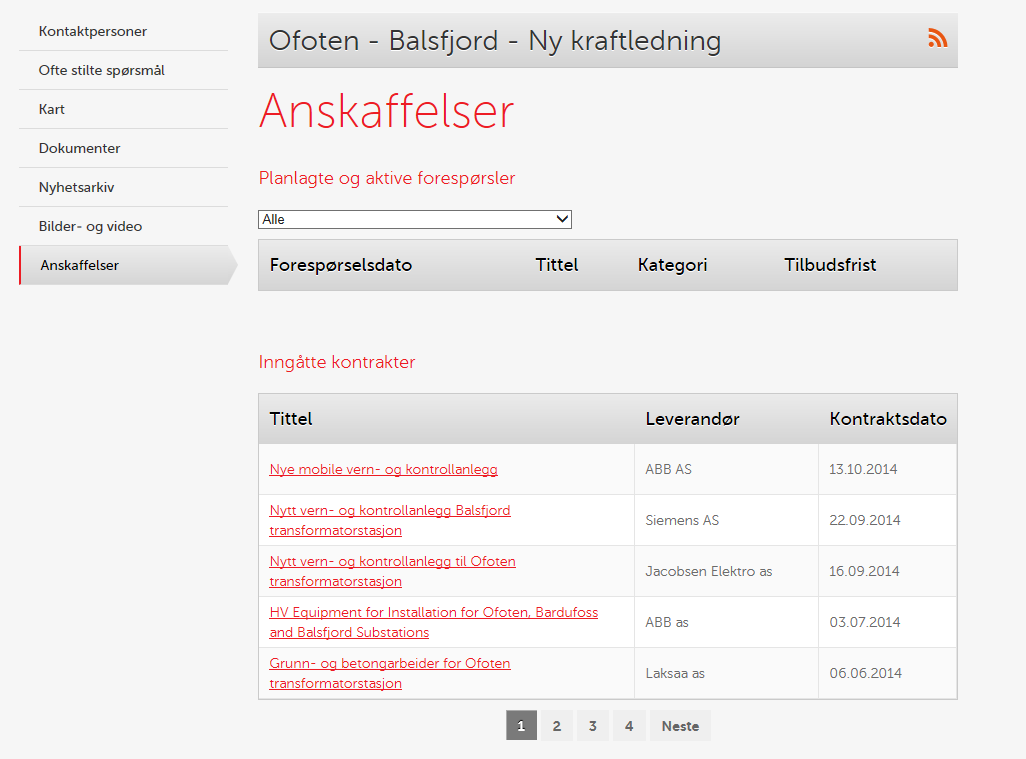 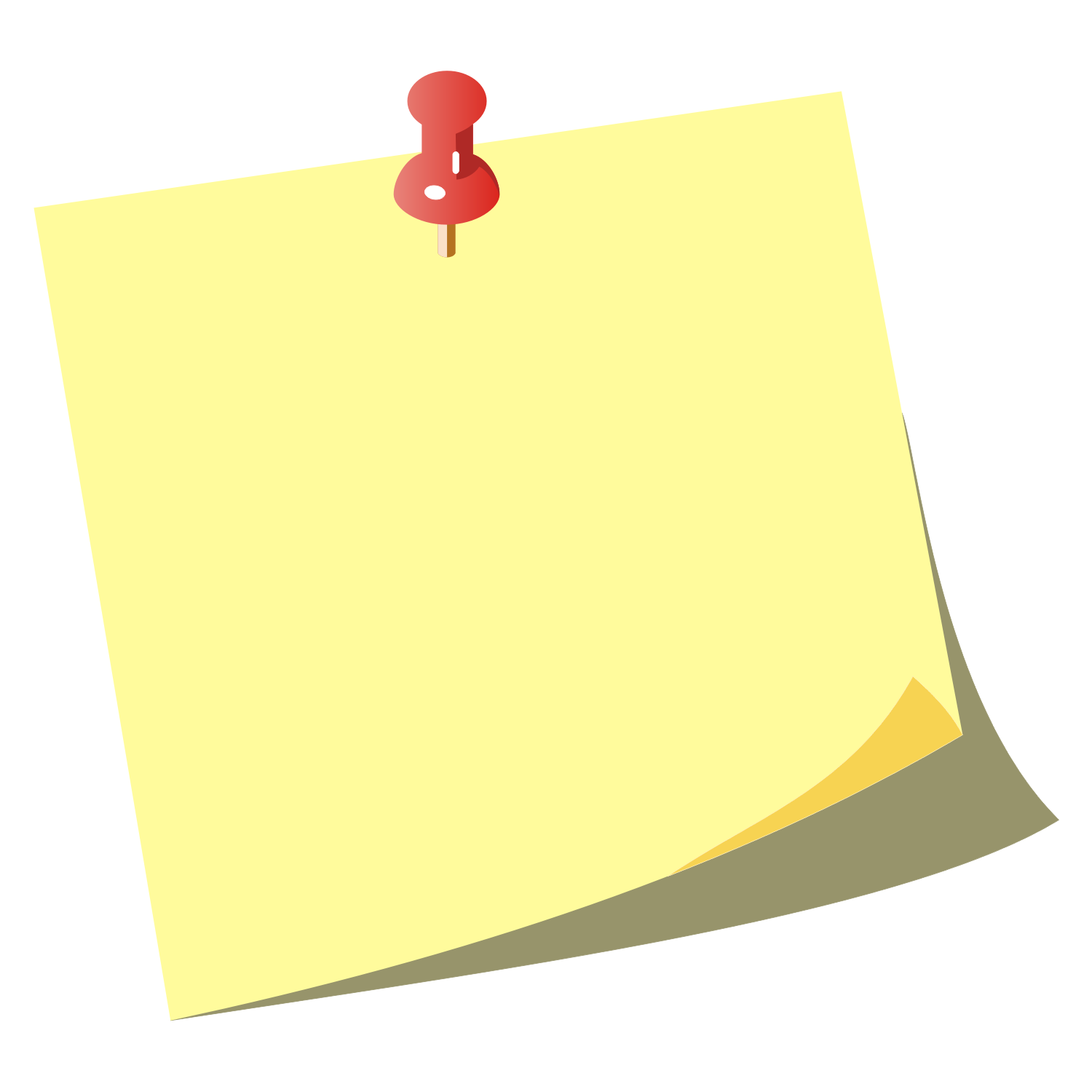 Du kan abonnere 
på nyheter !
Mindre leveranser
Helikopter 
Transport og kaier
Mobilkran
Snøscooter, ATV
Mekanisk verksted
Avfallsmottak
Lager
Brakkerigger
Betong og asfalt
Leiebiler
Kontorleie
Innkvartering, ”permanent” – midlertidig
Kopiering, trykkeri
Fasiliteter for møter, seminarer og samlinger
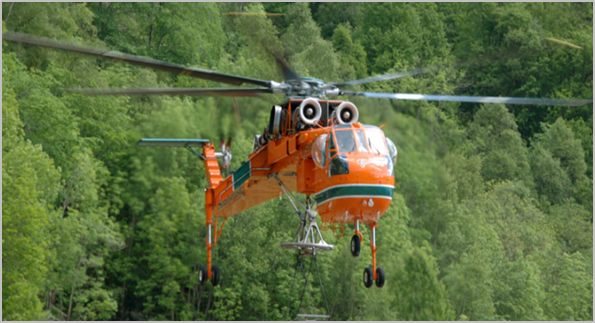 Konsulenttjenester
Byggeteknikk
Elektro, VVS
Geolog, Geoteknikker
Byggekontroll og byggeledelse
Fugle- og dyreliv
Konsulenter innenfor reindrift
Kommer
Forespørsel på betongarbeider for Ofoten transformatorstasjon(Q2 2015)
Forespørsel på renovering av kontrollbygg på Bardufoss transformatorstasjon (Q4 2015)
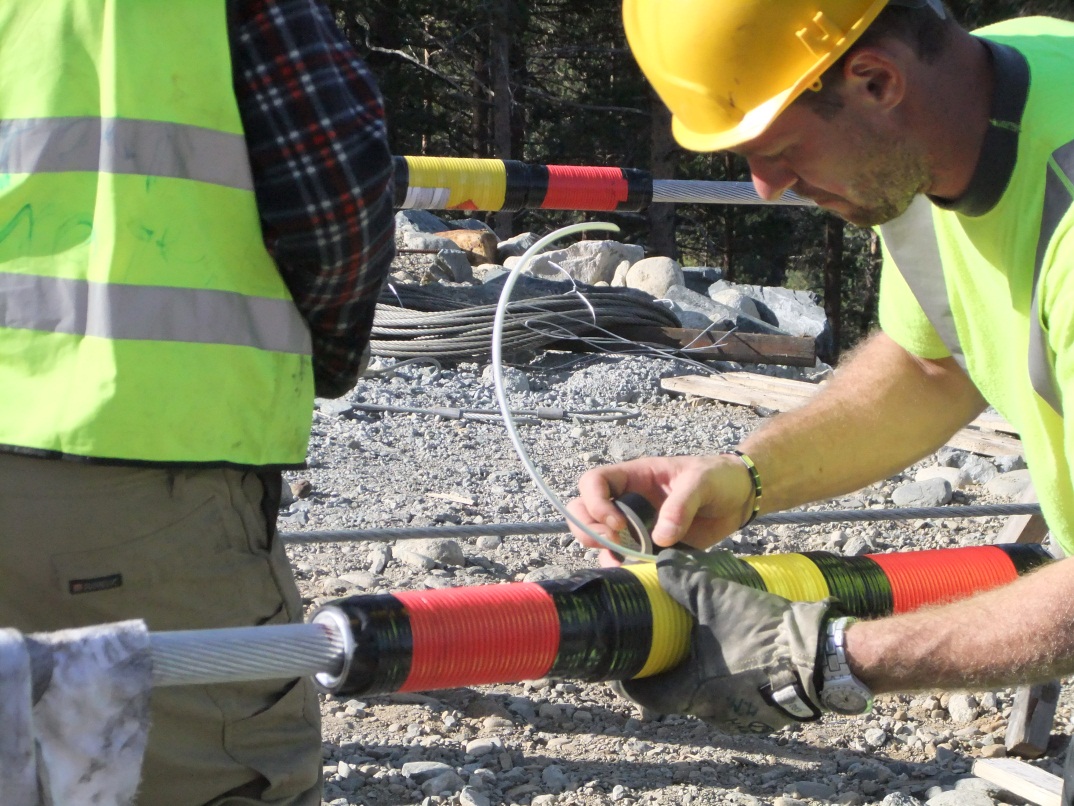 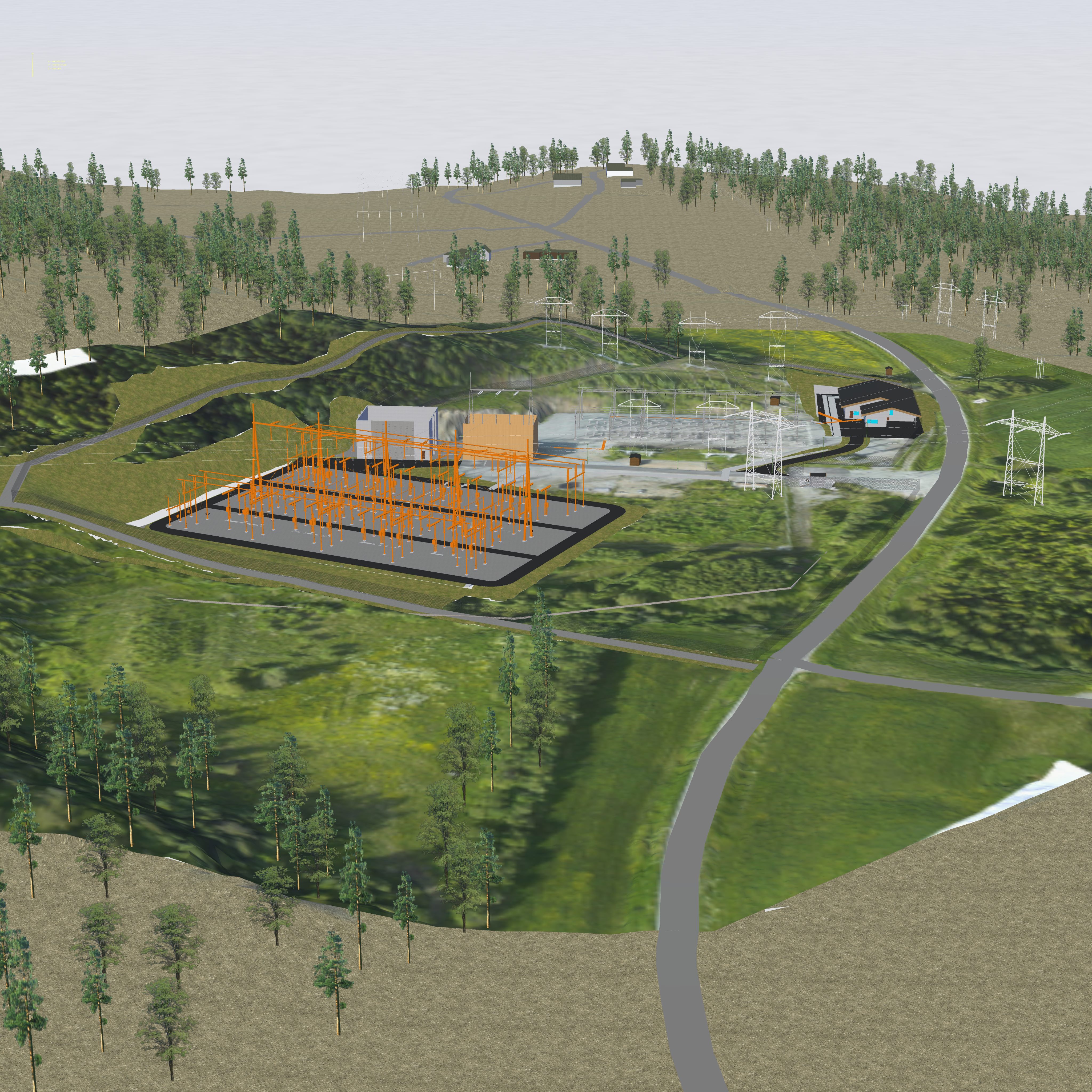 Bardufoss transformatorstasjon
Riggplasser
Anleggsveier
Tradisjonelt løsmassefundament
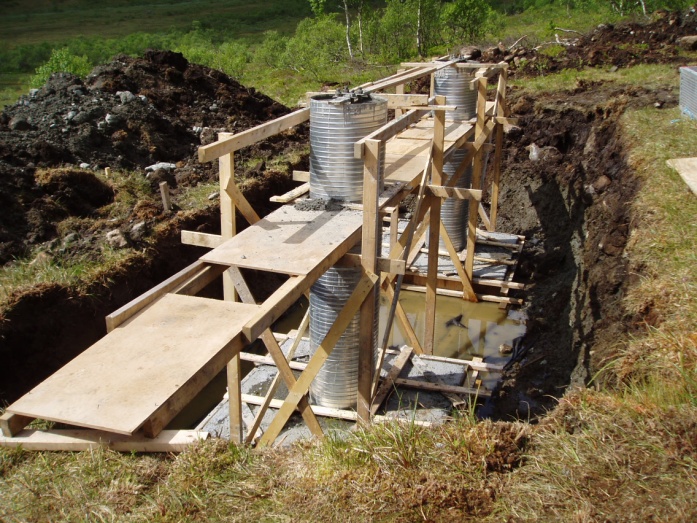 Tradisjonelt fjellfundament
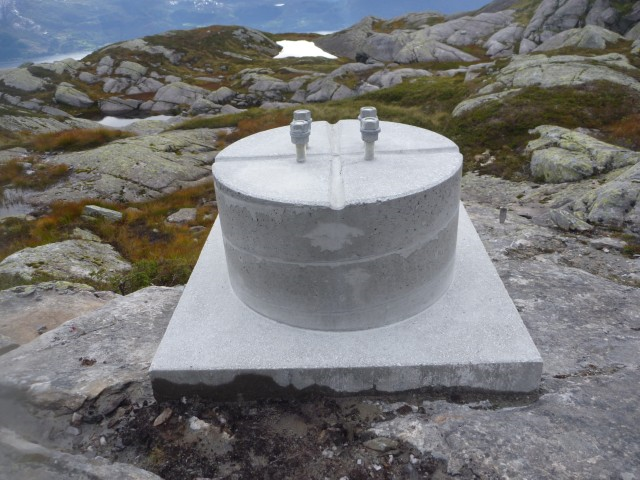 Prefabrikkerte løsmassefundamenter
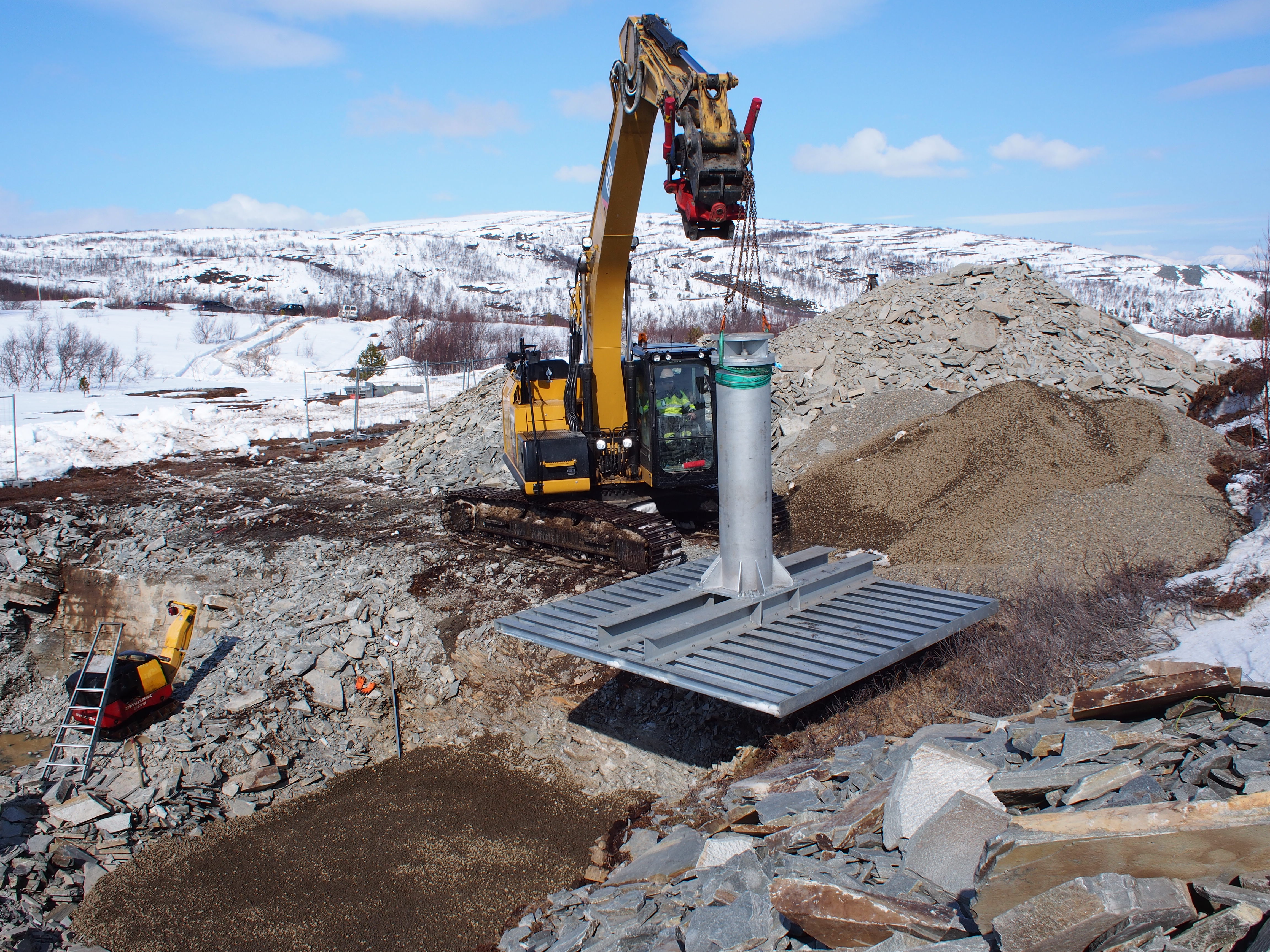 Vinterarbeid
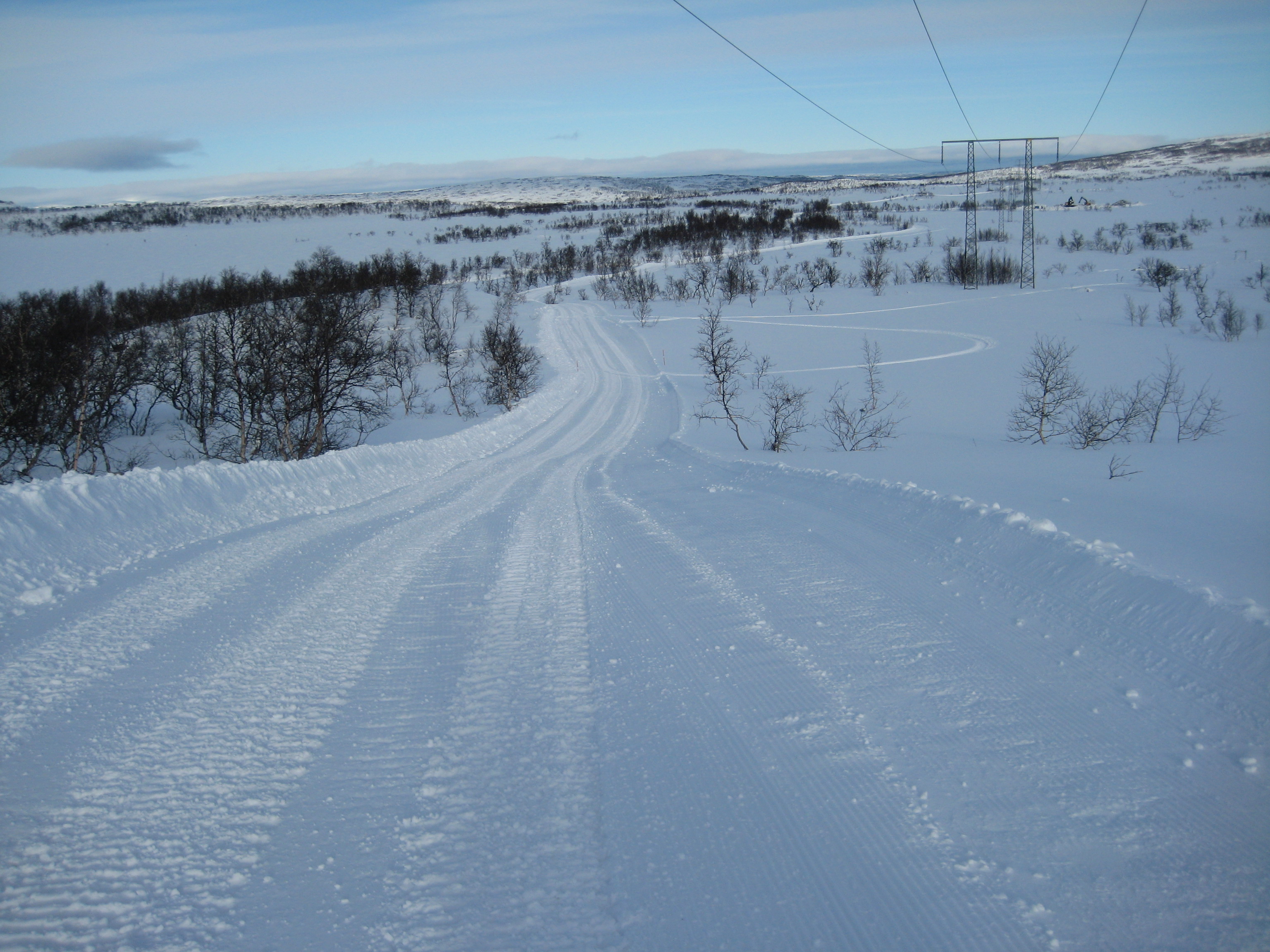 Anlegge vinterveier på ca. 75 % av strekningen Balsfjord - Skillemoen
Fordeler:
Mindre belastning ytre miljø
Mindre forstyrrelser for reindrift 
Mindre etterarbeid med fjerning og utbedring av terrengskader
Godt egnet i myr – og våtmarksområder
Bruk av lokalkjente entreprenører
Vintertransport
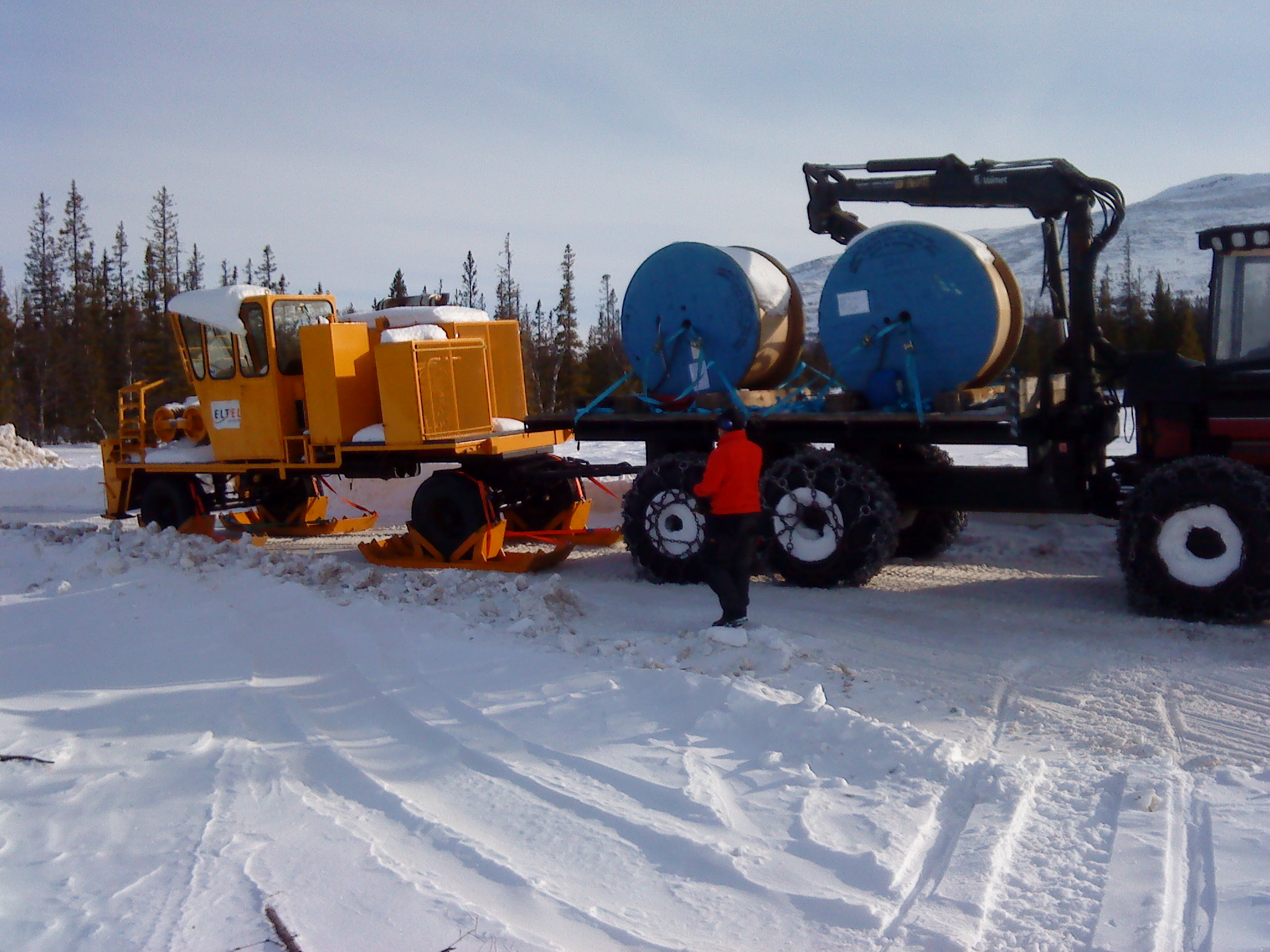 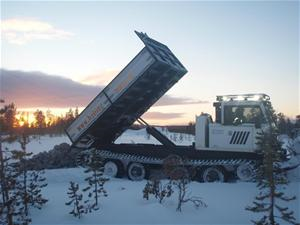 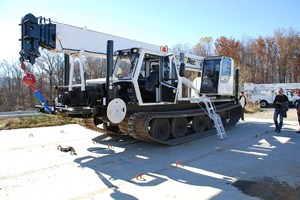 Anskaffelsesstrategi i Statnett
Store ledningsentrepriser inklusive materiell, fundamentstøping, mastereising, linestrekk og logistikk (helikopter og bakketransport)  
Utførelsesentrepriser for vei- og grunnarbeider på transformatorstasjoner
Totalkontrakter inklusive detaljprosjektering, bygg, betong og høyspentutstyr for nye transformatorstasjoner 
Entreprisekontrakter for ombygging av eksisterende stasjoner inklusive veiarbeider , grunnarbeider, betongarbeider, byggearbeid  og byggetekniske installasjoner
Apparatanleggskontrakter for prosjektering, levering og installasjon av høyspentutstyr til ombygging/utvidelse av stasjoner
Separate kontrakter for kontrollanlegg, transformatorer og reaktorer
Høy fokus på HMS i egen organisasjon og hos leverandører
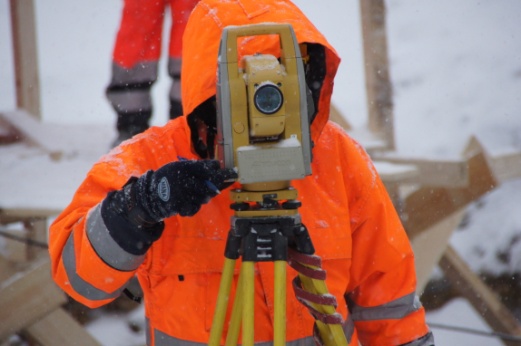 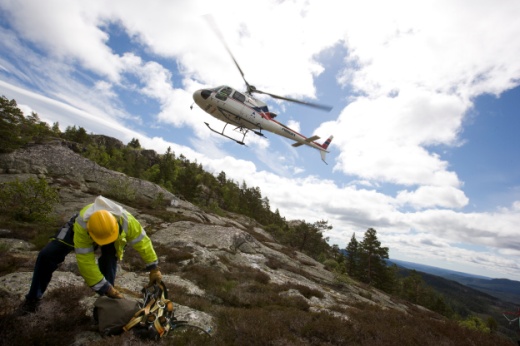 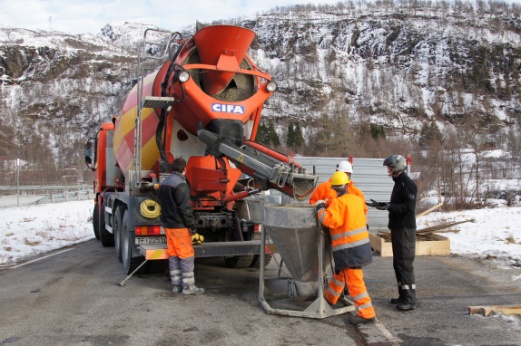 [Speaker Notes: Først vil vi understreke at totalentrepriser ikke utelukker nordnorske leverandører. Nordnorske leverandører kan tilby på totalentrepriser for stasjoner, hvis de har nødvendig kompetanse og kapasitet. For bygging av ledning er det svært få norske selskaper som har nok kapasitet til å delta i konkurranse om kontrakter. Derimot er det mange lokale entreprenører som har kompetanse på bygging av fundamenter. Statnett har planlagt egen fundamententreprise på en delstrekning som både lokale, nasjonale og internasjonale selskaper kan tilby på. 
Lokalt og regionalt næringsliv kan delta enten som direkte kontraktspartner til Statnett eller som underleverandør til andre nasjonale eller internasjonale leverandører i prosjektet. Statnett har god erfaring med at internasjonale selskaper benytter lokale firma. Vårt inntrykk er at slikt samarbeid stort sett går greit basert på erfaring fra andre prosjekter.
 
Utover arbeid direkte med bygging av stasjoner og ledning, vil det være mange oppdrag knyttet til forberedelser. For å gi et inntrykk av omfanget kan det nevnes:
Ombygning av stasjonene Ofoten, Kvandal, Bardufoss og Balsfjord:
-       Veiarbeider, grunnarbeider, byggearbeider og betongarbeider på stasjon
-       Entreprisearbeider i forbindelse med legging og kobling av kabel
 
Flere entrepriser for forberedende arbeider for en strekning på 160 km:
-       Anleggsveier for ledning for å gi tilkomst til traseen
-       Opparbeidelse av lagerplasser, montasjeplasser, baseplasser for vinsj, brems og tromler 
-       Rivning og ombygging av 132 kV og 420 kV-ledning
-       Skogrydding og klargjøring av masteplasser (160 km)
-       Egen fundamententreprise på 30 km delstrekning (delta i konkurranse med nasjonale/internasjonale leverandører)
 
Medvirkning fra lokalt næringsliv kan bidra til vellykket prosjektgjennomføring. Prosjektet ønsker å ta hensyn til dette i sin anskaffelsesstrategi slik at lokalt og regionalt næringsliv kan delta på en aktiv måte. Prosjektet har i møter med internasjonale firma presentert målsetningen om at lokal kompetanse skal nyttiggjøres fordi dette vil bidra positivt til gjennomføringen. Spesielt når det gjelder anleggsplanlegging vil lokal kjennskap være verdifull for å få effektivitet i vinterarbeid og gode løsninger på krevende logistikk.
 
Statnett SF vil videreføre det arbeidet som er påbegynt i LUEN prosjektet med den hensikt å kunne gi mer detaljert informasjon om prosjektgjennomføringen, anskaffelsesstrategi og anbudsprosesser. Dette vil bli gjort gjennom ulike informasjonskanaler og etablering av arenaer hvor lokalt næringsliv kan få mer detaljert informasjon om prosjektet, og også få muligheter til å markedsføre sin kompetanse for andre aktører i prosjektet.
 
Statnett SF planlegger å etablere disse tiltakene som en integrert del av prosjektgjennomføringen slik at dette kan fungere som effektive arenaer for posisjonering av lokalt næringsliv og bidra til at disse får anledning  kan utnytte sitt potensiale på best mulig måte.
 
Tidsplan for anskaffelser:
Oppstart for utsendelse av forespørsler er planlagt til sommeren. Mye av forberedende arbeid planlegges utført i 2013, mens oppstart av byggearbeider på ledning og stasjoner er planlagt til 2014. Befaring for ledningsentreprenører er planlagt i juni 2013.]
Hvordan bli leverandør til Statnett?
Statnett er underlagt lov om offentlige anskaffelser og forsyningsforskriften. 
Vi benytter Sellihca som kvalifikasjonsordning. 
Sellihca er en EU-godkjent felles kvalifikasjons­ordning og leverandørregister for den nordiske energibransjen. 
Gjennom kvalifisering i Sellihca vil man bli vurdert som leverandør til Statnett (trinn 1)
Kvalifisering av leverandører for en spesifikk kontrakt (trinn 2)
Informasjon om Sellihca, Achilles, TransQ og StartBANK mf.  finnes på deres hjemmesider www.achilles.com
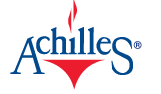 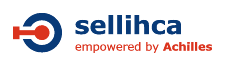 [Speaker Notes: Statnett er underlagt lov om offentlige anskaffelser og forsyningsforskriften. Statnett benytter Sellihca som kvalifikasjonsordning. Sellihca er en EU-godkjent felles kvalifikasjons­ordning og leverandørregister for den nordiske energibransjen. Ved anskaffelser over terskelverdiene i Forsyningsforskriften, skal leverandøren være registrert og godkjent i Sellihca. Også for anskaffelser under terskelverdiene benytter Statnett Sellihca som leverandørdatabase.
 
For å bli registrert og godkjent som leverandør for Statnett må man kontakte Sellihca:
Sellihca QualificationPostboks 1817 Stoa4801 ArendalTlf: + 47 37 06 35 30E-postadresse: nordic@achilles.com
Informasjon om Sellihca, Achilles, TransQ og StartBANK mf.  Finnes på deres hjemmesider www.achilles.com]
Kontraktsmodeller i Statnett
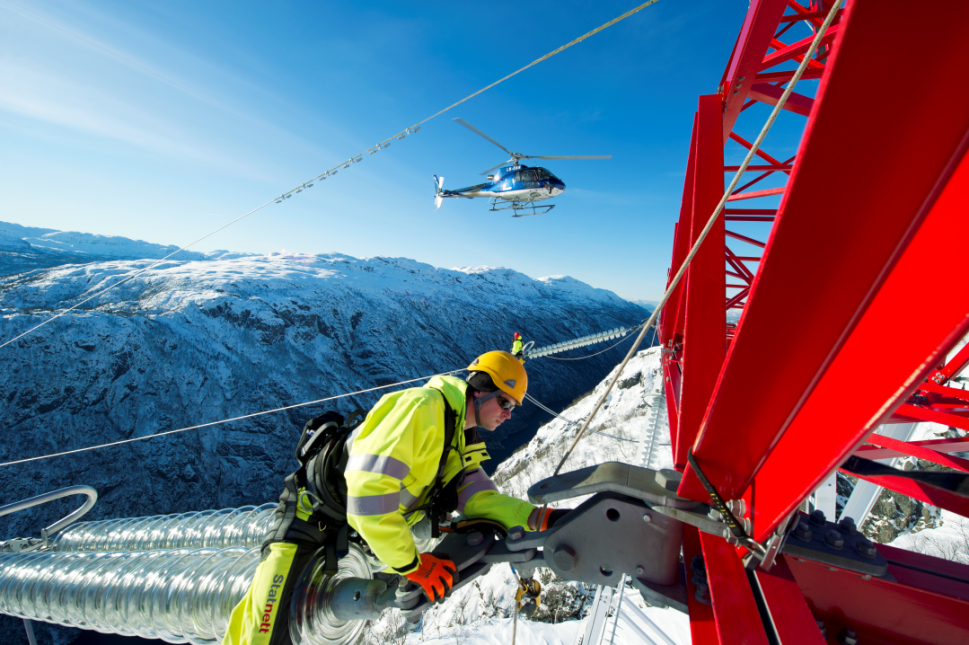 1.prioritet:
HMS
[Speaker Notes: Statnett skal ned på HMS-nivå som Offshore-næringen.]
Planer transformatorstasjoner
Planer ledning
Balsfjord - Skaidi
Prosjektering for ledning og transformatorstasjoner. Baseres på Statnetts rammeavtaler 
Tre store ledningsentrepriser inklusive materiell, fundamentstøping, mastereising, linestrekk og logistikk. Balsfjord – Reisadalen, Reisadalen – Skillemoen og Skillemoen - Skaidi
En entreprisekontrakt for vei- og grunnarbeider for Skillemoen transformatorstasjon
En totalkontrakt for nye Skillemoen transformatorstasjon inklusive entreprisearbeider og høyspentutstyr. 
En totalkontrakt for SVC anlegg på Skillemoen transformatorstasjon, inklusive entreprisearbeider og SVC -utstyr. 
Forberedende arbeider med skogrydding, veier, bruer, baseplasser, lokal strømforsyning og fiberkabel. Flere kontrakter lokale/regionale leverandører. 
Regionale rammeavtaler for forberedende arbeider vil bli vurdert. 
Separate kontrakter for kontrollanlegg, transformatorer og reaktorer
Skaidi – Hammerfest. Det får bli tema på neste møte!
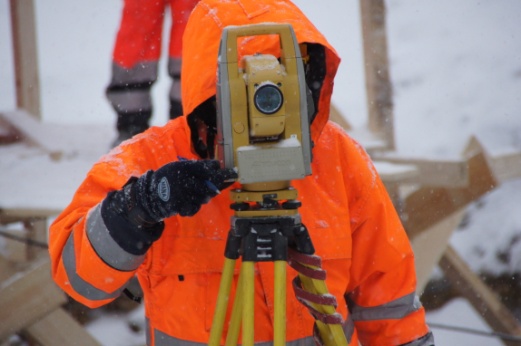 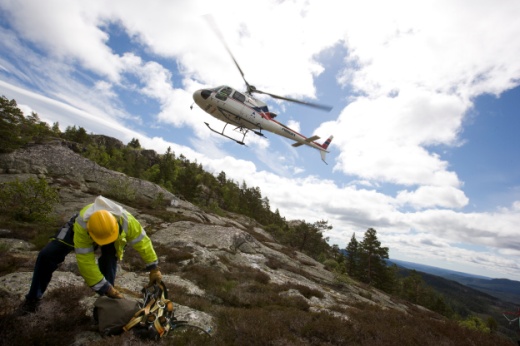 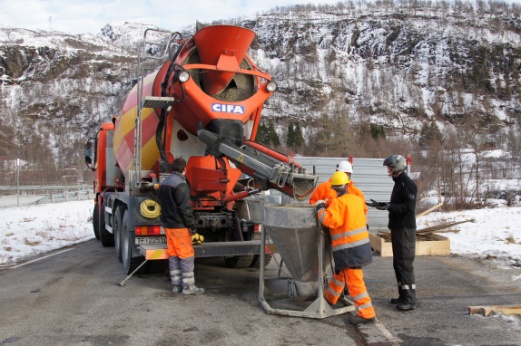 [Speaker Notes: Først vil vi understreke at totalentrepriser ikke utelukker nordnorske leverandører. Nordnorske leverandører kan tilby på totalentrepriser for stasjoner, hvis de har nødvendig kompetanse og kapasitet. For bygging av ledning er det svært få norske selskaper som har nok kapasitet til å delta i konkurranse om kontrakter. Derimot er det mange lokale entreprenører som har kompetanse på bygging av fundamenter. Statnett har planlagt egen fundamententreprise på en delstrekning som både lokale, nasjonale og internasjonale selskaper kan tilby på. 
Lokalt og regionalt næringsliv kan delta enten som direkte kontraktspartner til Statnett eller som underleverandør til andre nasjonale eller internasjonale leverandører i prosjektet. Statnett har god erfaring med at internasjonale selskaper benytter lokale firma. Vårt inntrykk er at slikt samarbeid stort sett går greit basert på erfaring fra andre prosjekter.
 
Utover arbeid direkte med bygging av stasjoner og ledning, vil det være mange oppdrag knyttet til forberedelser. For å gi et inntrykk av omfanget kan det nevnes:
Ombygning av stasjonene Ofoten, Kvandal, Bardufoss og Balsfjord:
-       Veiarbeider, grunnarbeider, byggearbeider og betongarbeider på stasjon
-       Entreprisearbeider i forbindelse med legging og kobling av kabel
 
Flere entrepriser for forberedende arbeider for en strekning på 160 km:
-       Anleggsveier for ledning for å gi tilkomst til traseen
-       Opparbeidelse av lagerplasser, montasjeplasser, baseplasser for vinsj, brems og tromler 
-       Rivning og ombygging av 132 kV og 420 kV-ledning
-       Skogrydding og klargjøring av masteplasser (160 km)
-       Egen fundamententreprise på 30 km delstrekning (delta i konkurranse med nasjonale/internasjonale leverandører)
 
Medvirkning fra lokalt næringsliv kan bidra til vellykket prosjektgjennomføring. Prosjektet ønsker å ta hensyn til dette i sin anskaffelsesstrategi slik at lokalt og regionalt næringsliv kan delta på en aktiv måte. Prosjektet har i møter med internasjonale firma presentert målsetningen om at lokal kompetanse skal nyttiggjøres fordi dette vil bidra positivt til gjennomføringen. Spesielt når det gjelder anleggsplanlegging vil lokal kjennskap være verdifull for å få effektivitet i vinterarbeid og gode løsninger på krevende logistikk.
 
Statnett SF vil videreføre det arbeidet som er påbegynt i LUEN prosjektet med den hensikt å kunne gi mer detaljert informasjon om prosjektgjennomføringen, anskaffelsesstrategi og anbudsprosesser. Dette vil bli gjort gjennom ulike informasjonskanaler og etablering av arenaer hvor lokalt næringsliv kan få mer detaljert informasjon om prosjektet, og også få muligheter til å markedsføre sin kompetanse for andre aktører i prosjektet.
 
Statnett SF planlegger å etablere disse tiltakene som en integrert del av prosjektgjennomføringen slik at dette kan fungere som effektive arenaer for posisjonering av lokalt næringsliv og bidra til at disse får anledning  kan utnytte sitt potensiale på best mulig måte.
 
Tidsplan for anskaffelser:
Oppstart for utsendelse av forespørsler er planlagt til sommeren. Mye av forberedende arbeid planlegges utført i 2013, mens oppstart av byggearbeider på ledning og stasjoner er planlagt til 2014. Befaring for ledningsentreprenører er planlagt i juni 2013.]
Lokalt næringsliv avgjørende for vellykket prosjektgjennomføring !
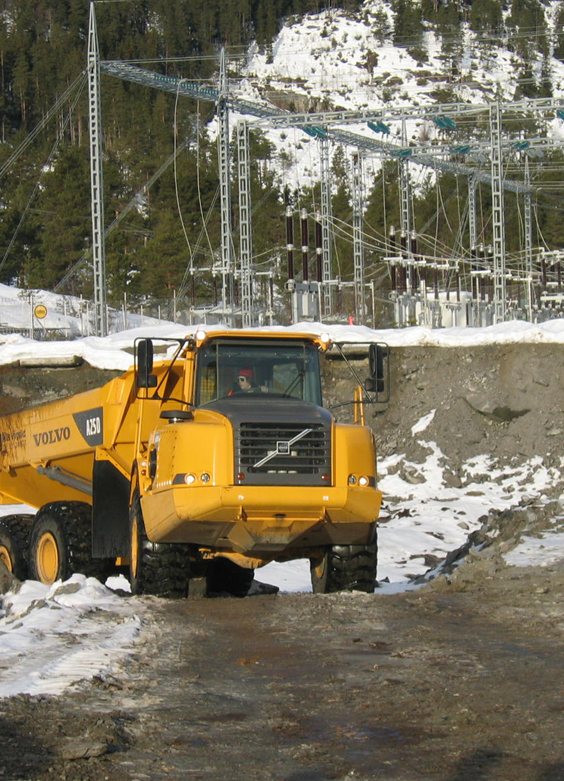 LUEN – leverandørutvikling i nord
Lokale og regionale næringslivsinitiativ
Lokalkunnskap 
Håndtere klimatiske utfordringer
Kontrakt direkte med Statnett eller som underleverandør
Prekvalifisering i Sellihca 
Vilje til samarbeid med nasjonale og internasjonale aktører
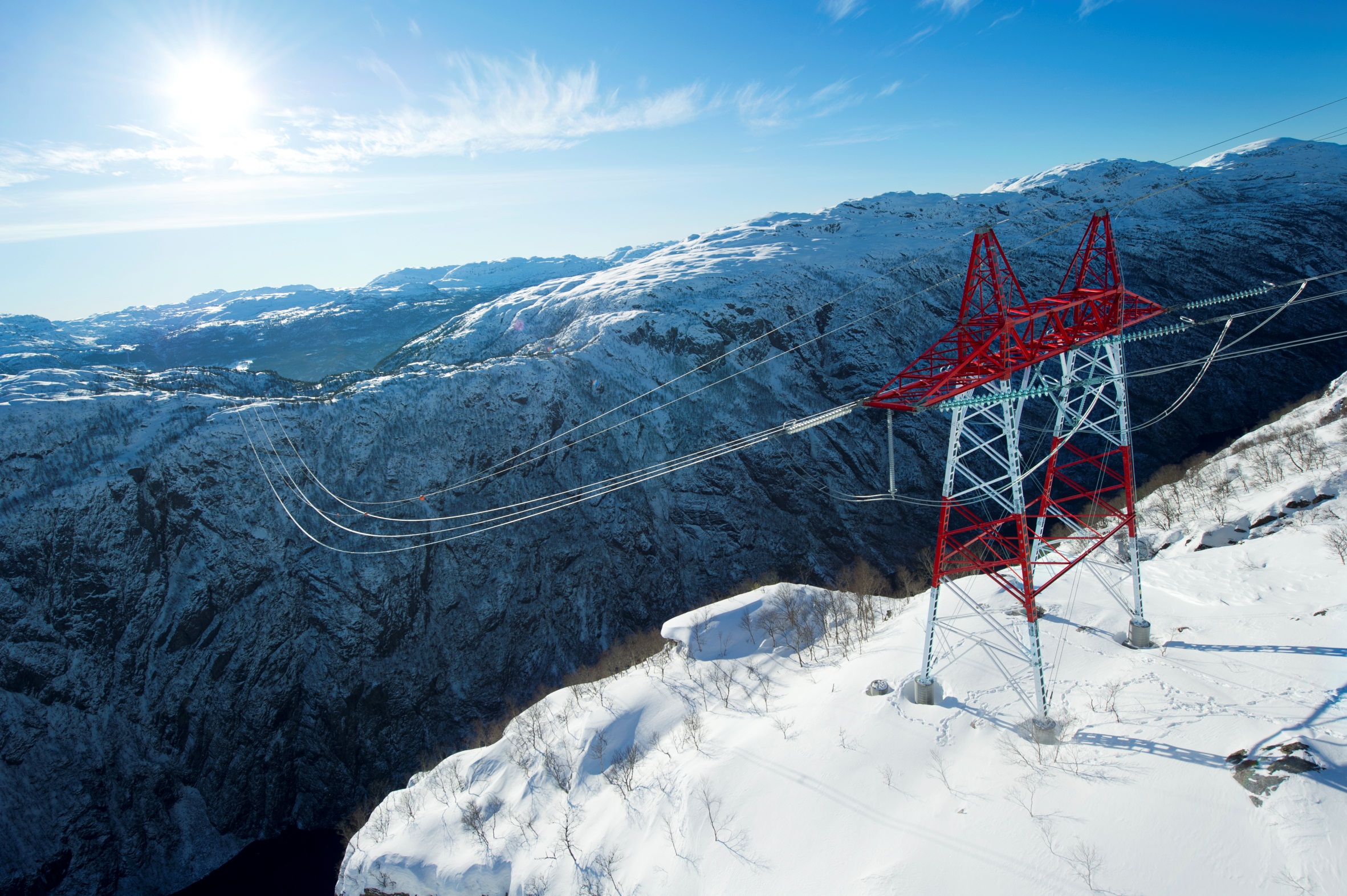 Vi skal bygge 
neste generasjon 
Sentralnett!
Takk for oppmerksomheten